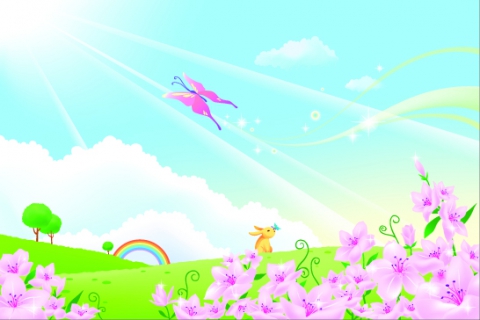 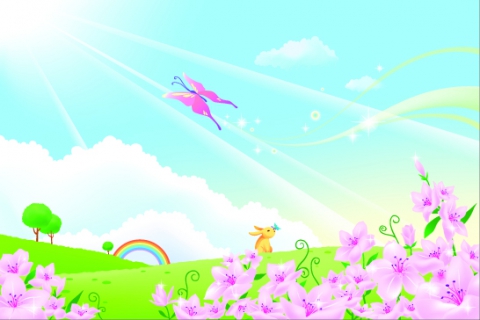 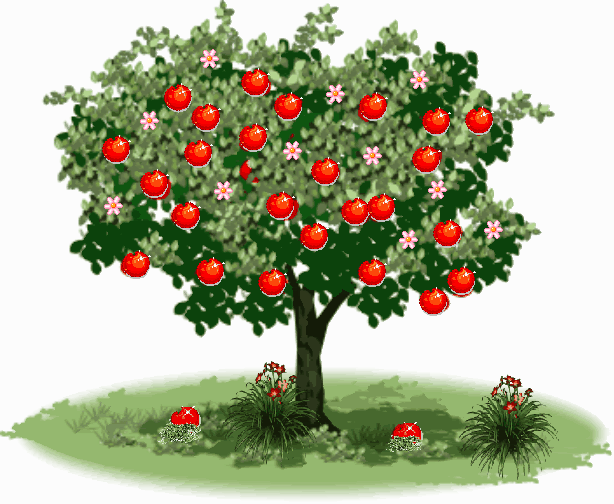 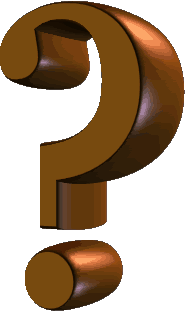 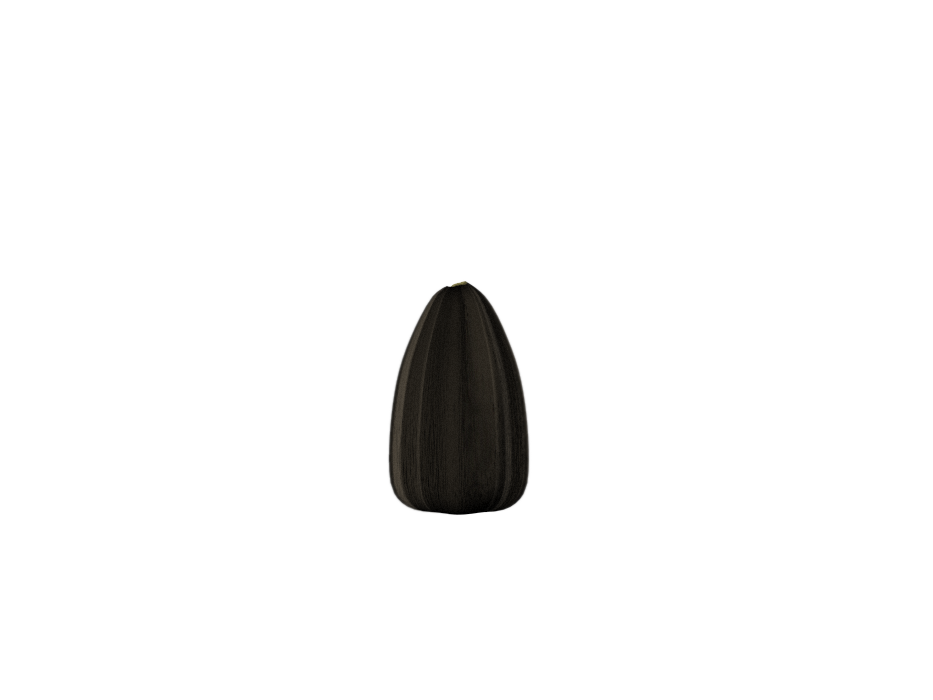 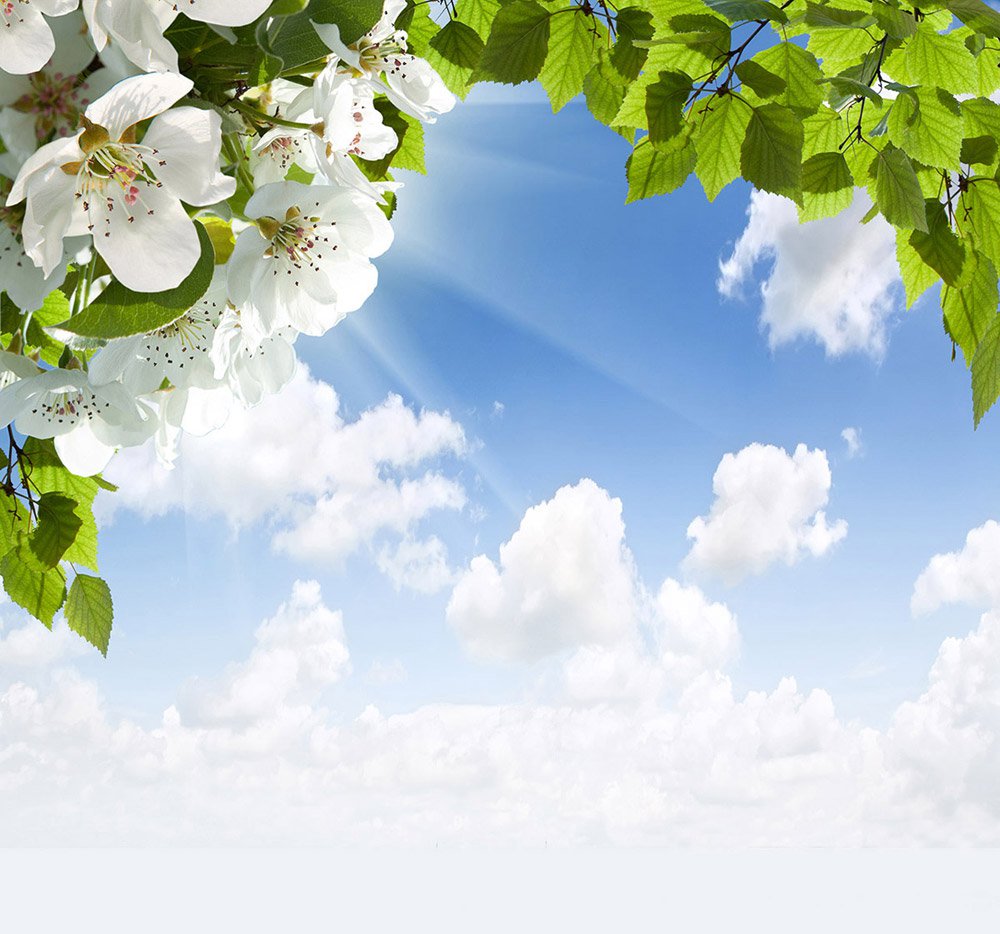 «Почему же семена яблока, находясь внутри плода, не прорастают?»
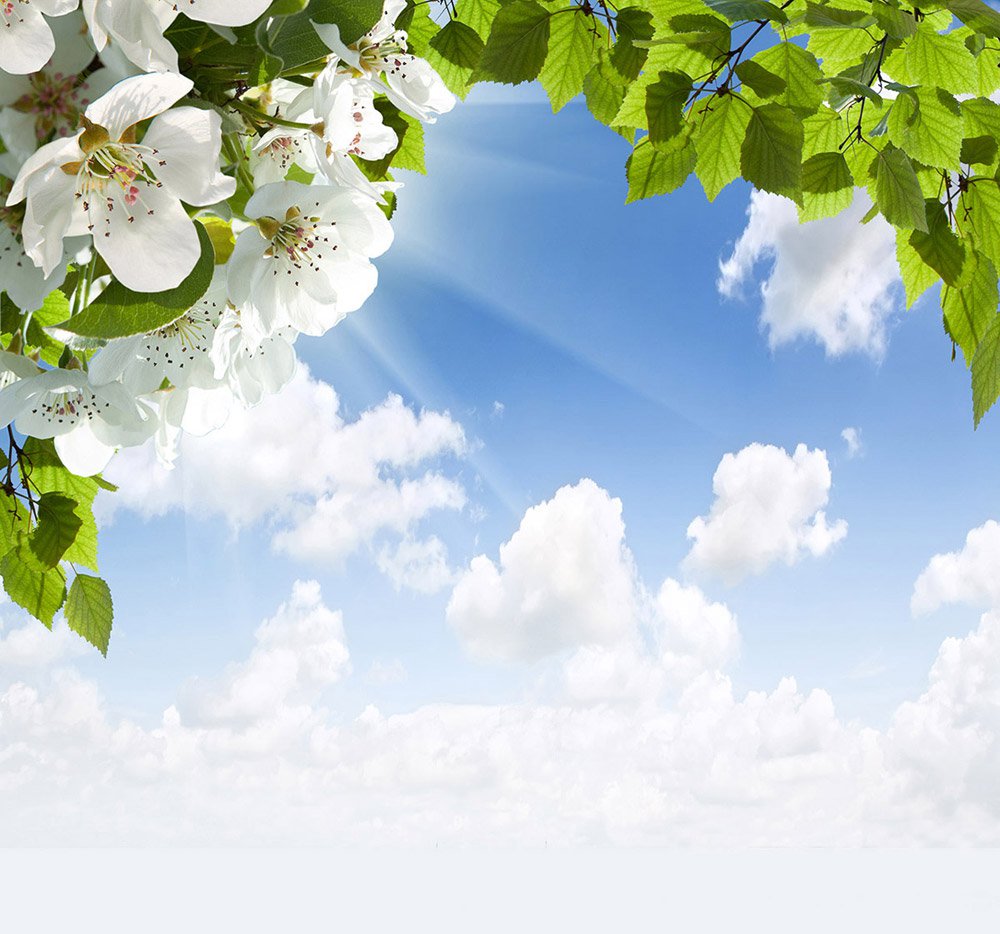 Гипотеза:  предположу, что для прорастания семечка яблони необходим свет, тепло и влага.
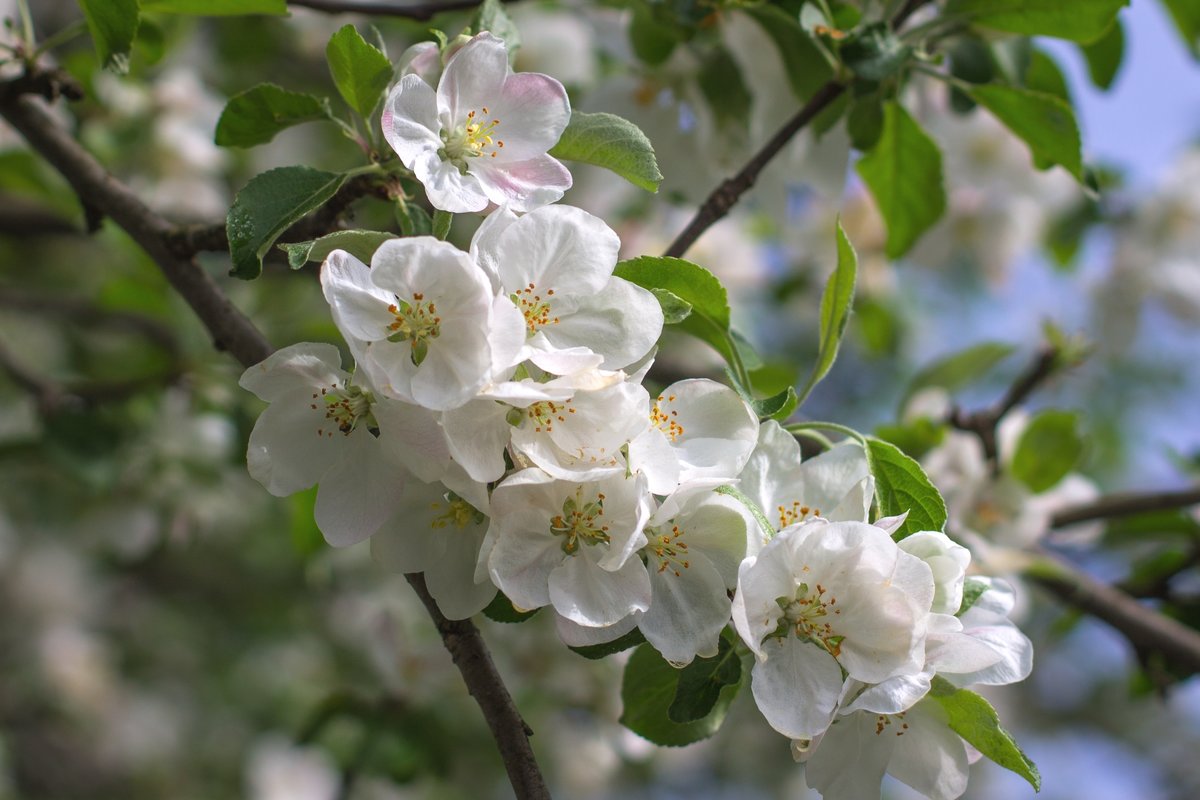 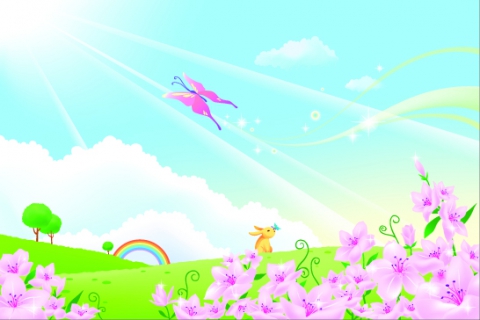 Свет
Тепло
Вода
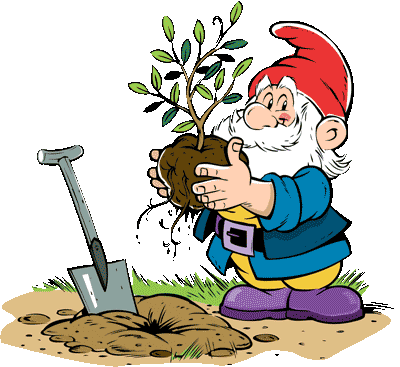 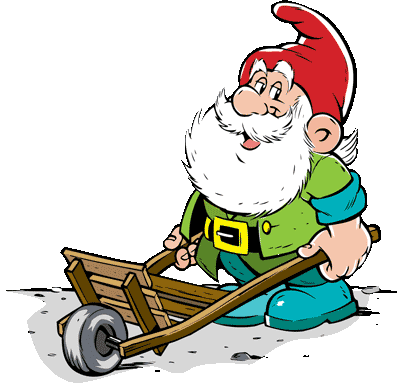 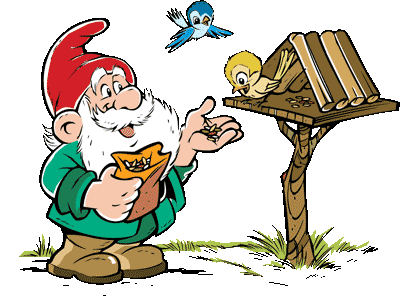 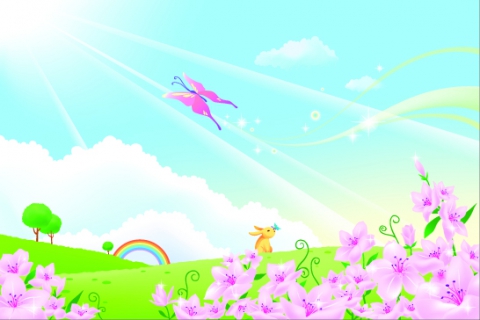 Для чего нужен свет растениям?
Для чего нужно тепло растениям?
Свет для роста и питания.
Тепло для прорастания.
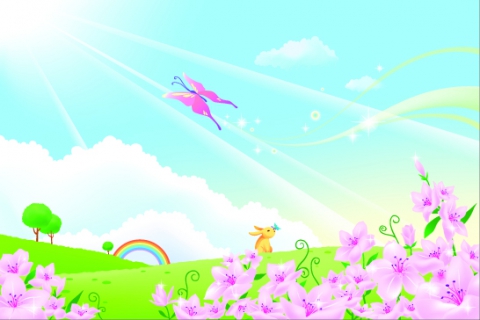 Для чего нужна вода  растениям?
Почему же семечко не прорастает?
Вода – это источник питания.
Не хватает тепла, света и воды.
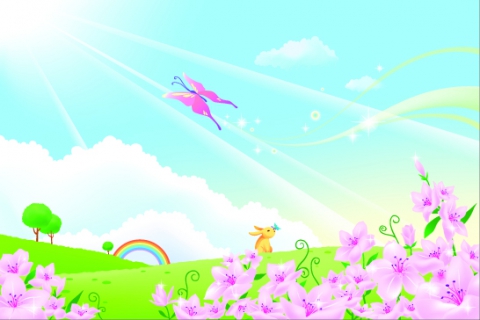 Эксперимент №1
СРАВНИТЕЛЬНЫЙ АНАЛИЗ
Влияние влаги и воздуха на прорастание семени
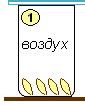 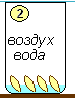 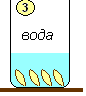 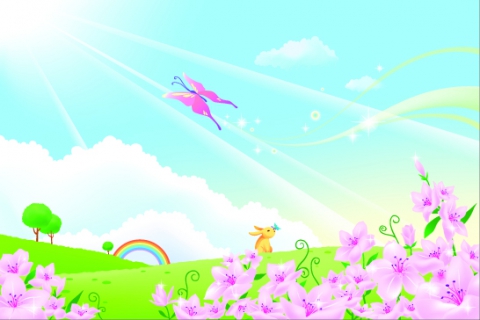 Эксперимент №2
СРАВНИТЕЛЬНЫЙ АНАЛИЗ
Влияние температуры на прорастание семени
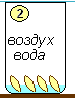 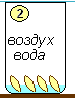 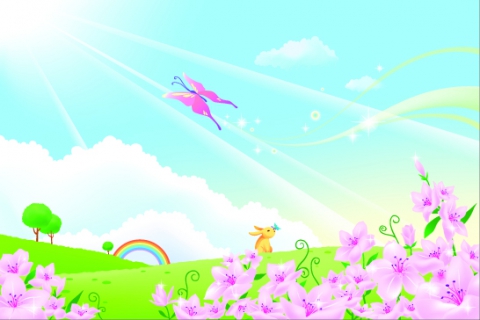 Эксперимент №3
СРАВНИТЕЛЬНЫЙ АНАЛИЗ
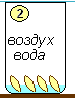 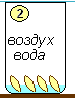 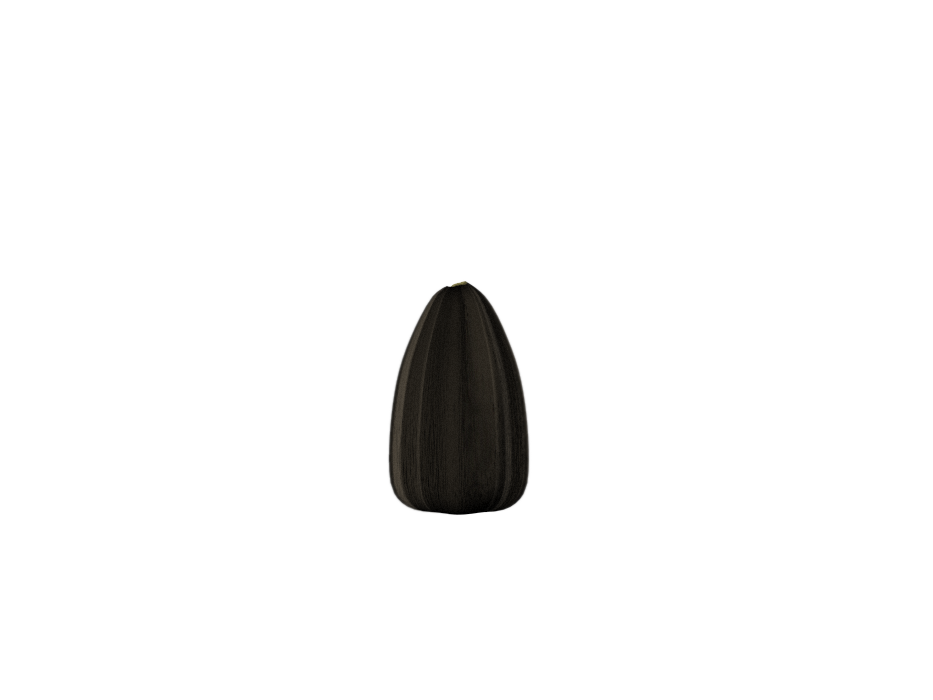 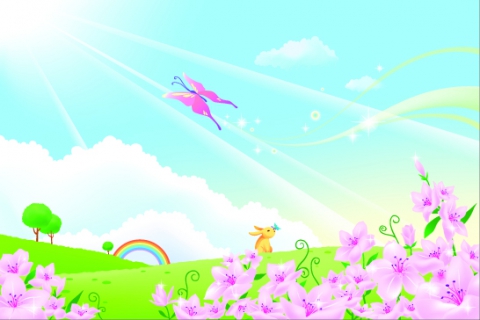 СВЕТ
ВЛАГА
ТЕПЛО
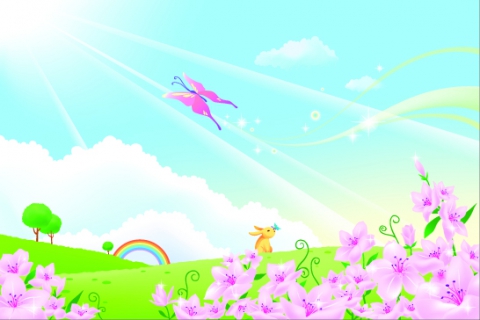 СПАСИБО ЗА ВНИМАНИЕ